ЧТО     ТАКОЕ   ДРУЖБА?
Дружба исчезает там, где равенство перестает существовать.
                                            Обер.
                         
                                                                           .
Недалеко уйдете в дружбе, если не расположены прощать друг другу мелкие недостатки.
                                                                Лабрюйер
Жар дружбы согревает сердце, не сжигая его.
                                           Ларошфуко
«Вот человек, что скажешь ты о нем?»
Ответил  друг,  плечами  пожимая:
«Я с этим человеком не знаком,
Что про него хорошего я знаю?».
«Вот человек, что скажешь ты о нем?» -
Спросил я у товарища другого.
«Я с этим человеком не знаком,
Что я могу сказать о нем плохого?».
                           Расул    Гамзатов
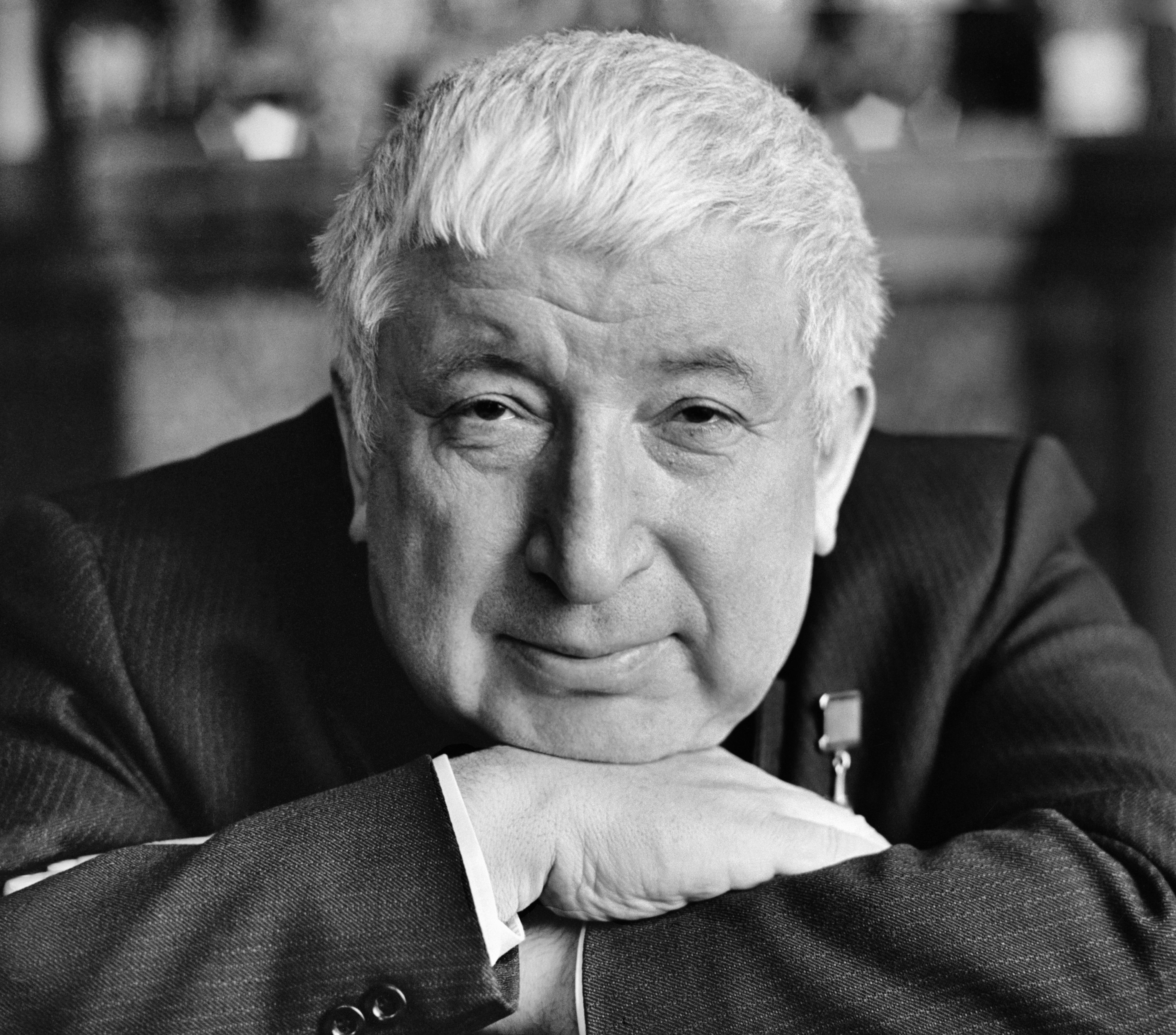 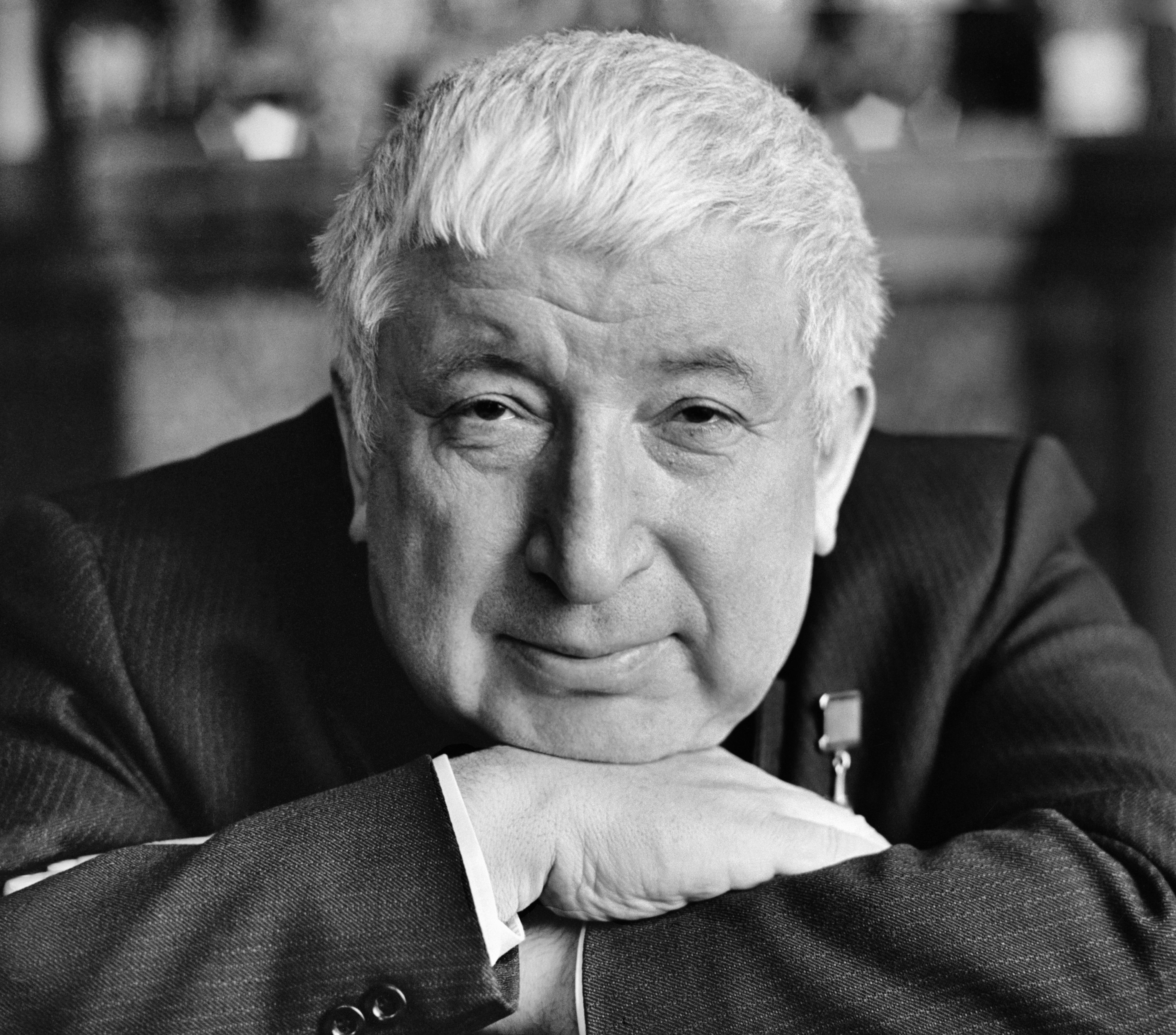 В словаре В. Даля дружба−  взаимная привязанность двух или более людей, тесная связь их; в добром смысле - бескорыстная, стойкая приязнь, основанная на любви и уважении; в дурном - тесная связь, основанная на взаимных выгодах.
Настоящий друг везде
Верен, в счастье и беде;
Грусть твоя его тревожит,
Ты не спишь — он спать не может,
И во всем, без дальних слов,
Он помочь тебе готов.
Да, по действиям несходны
Верный друг и льстец негодный. 
                                У. Шекспир
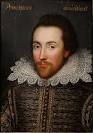 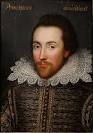 ЛИТЕРАТУРА
Расул Гамзатов, Стихи и поэмы, Известия,1974
 Уильям Шекспир, Сонеты, Астрель, 2012
Интернет ресурс 
http://averkina.edurm.ru/druschba.htm